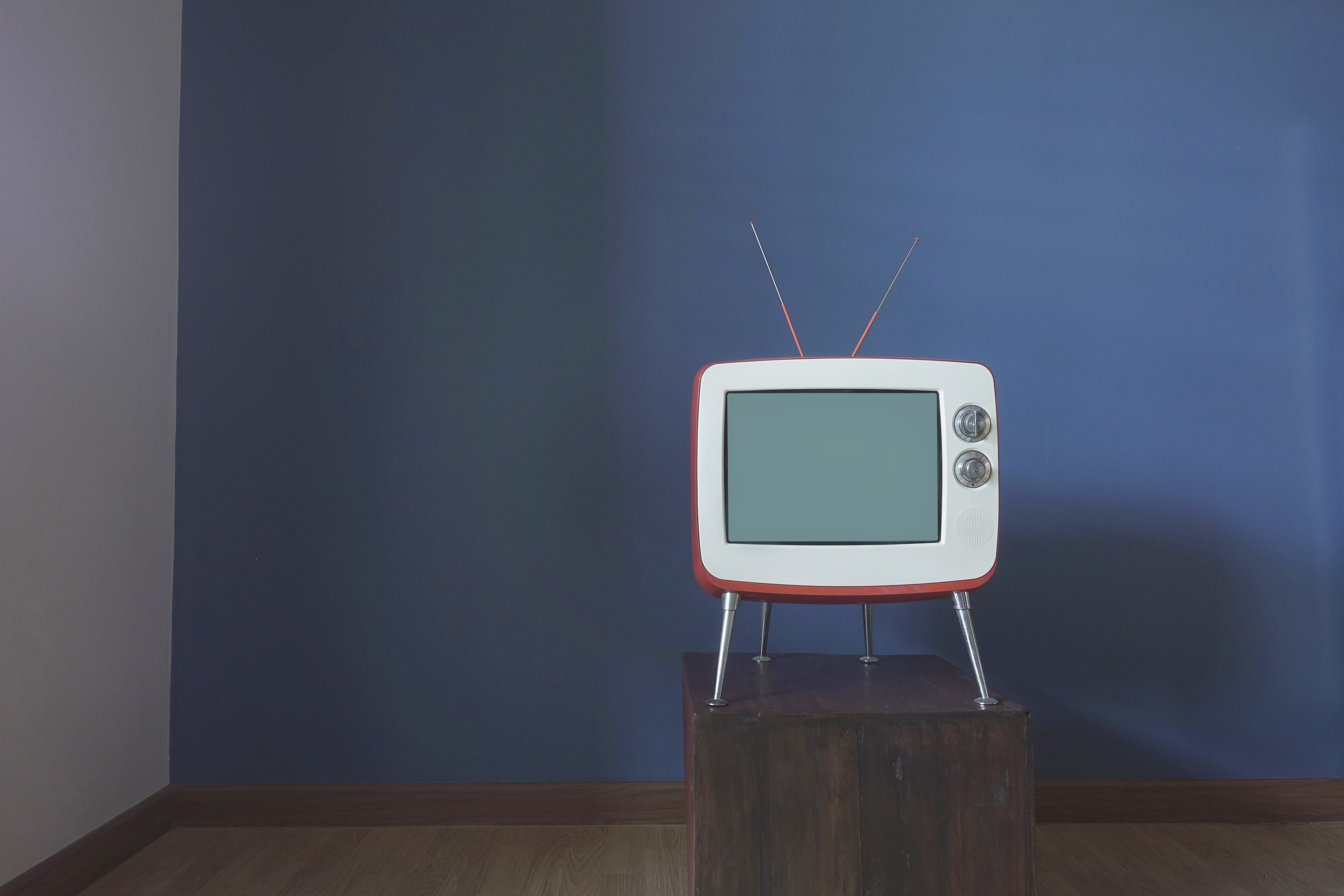 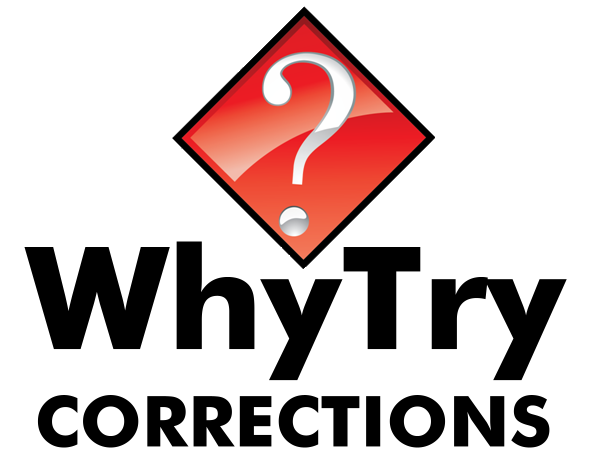 Welcome To Class!
If you could only watch one T.V. Show for the rest of your life what would it be?
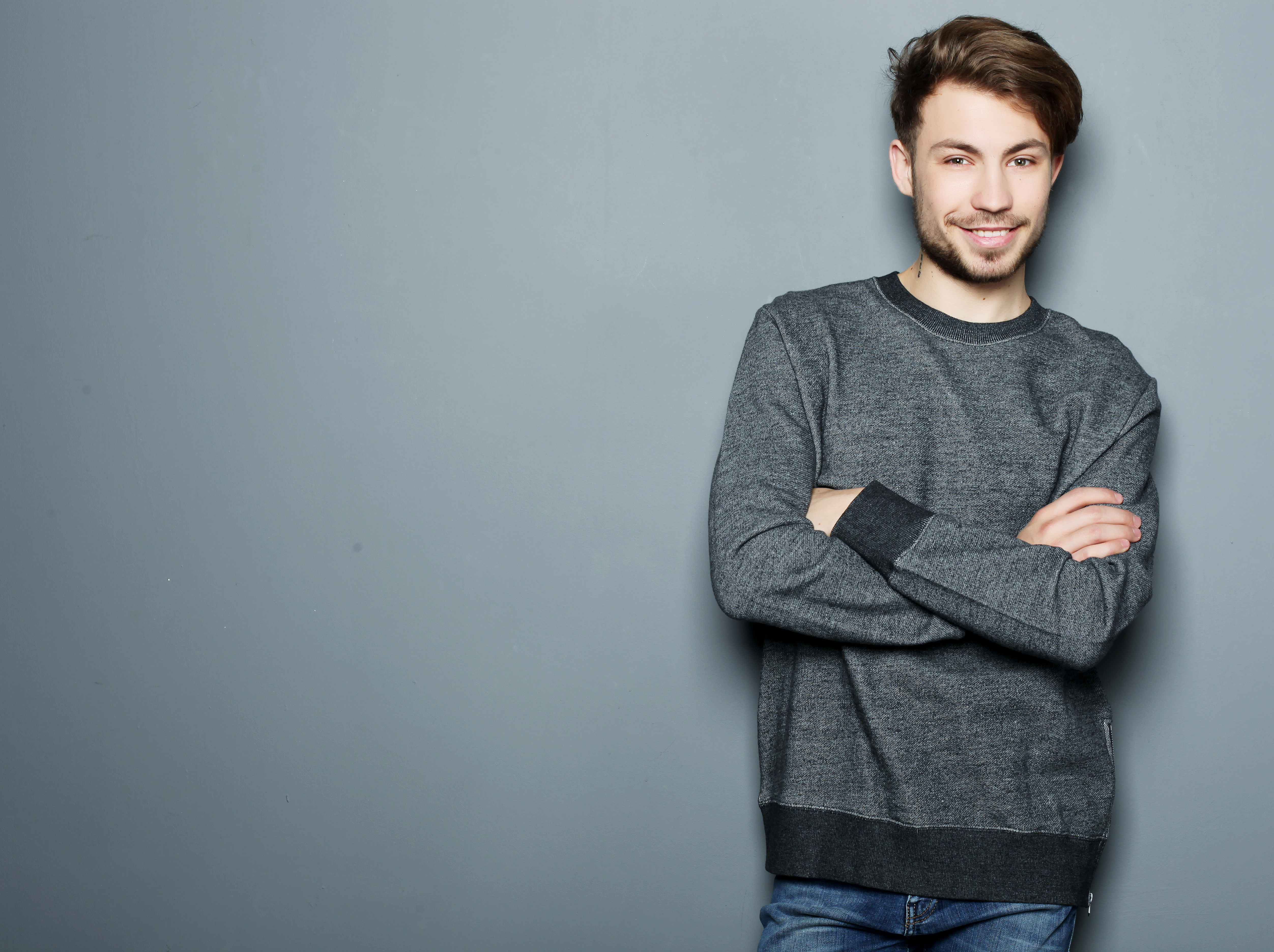 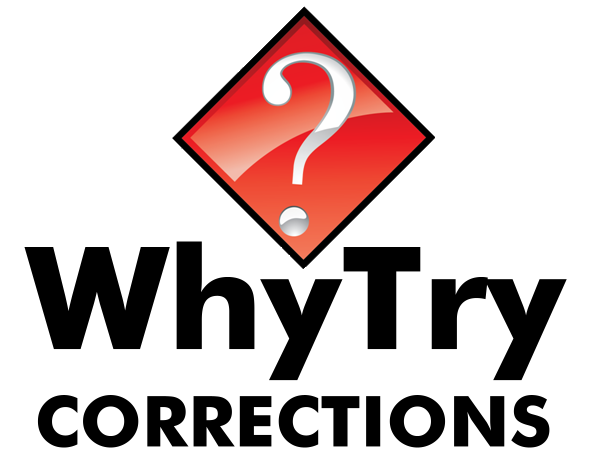 Student Walkthroughs
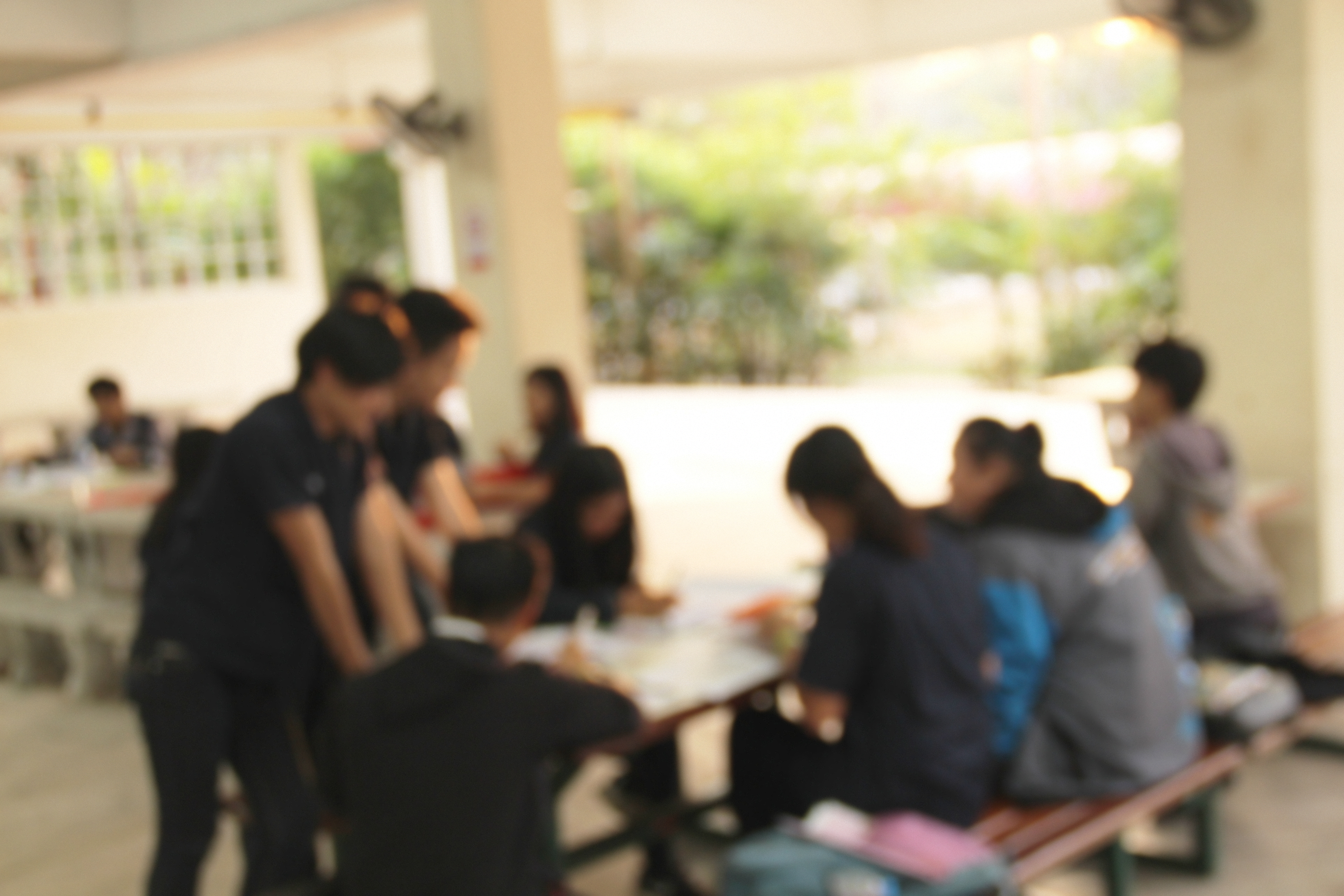 Alternate Activity
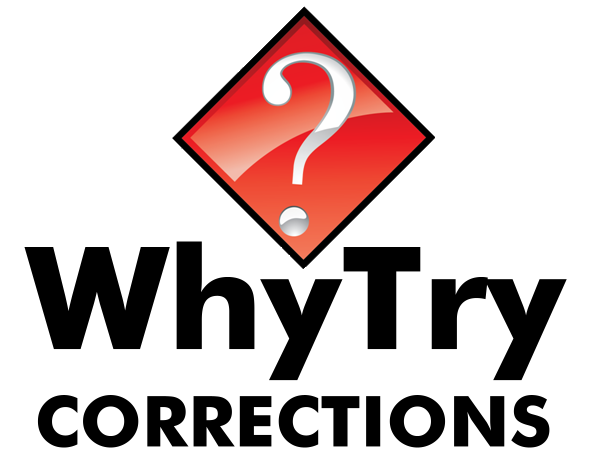 What was one of your favorite activities from this semester?
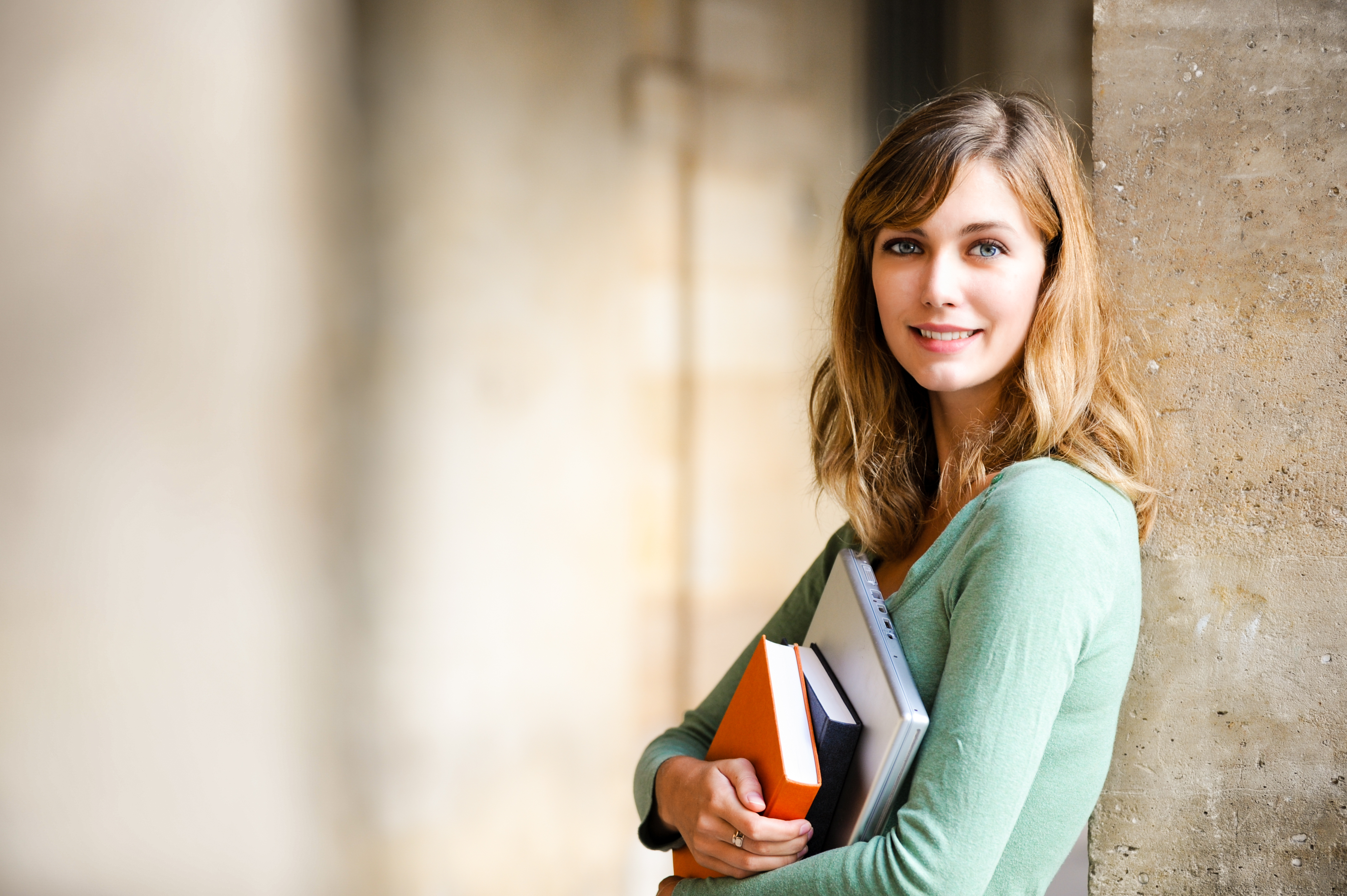 Thanks for Coming!
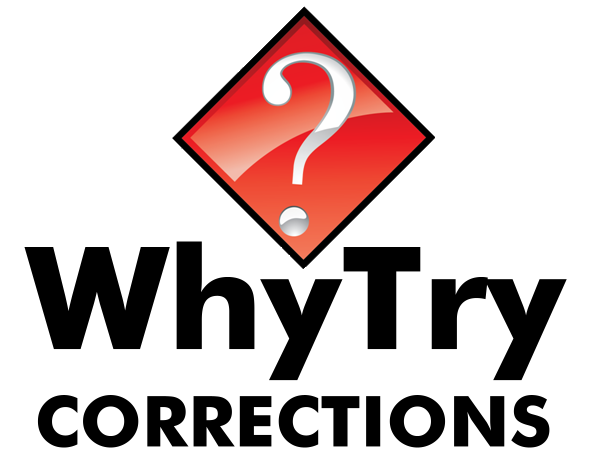